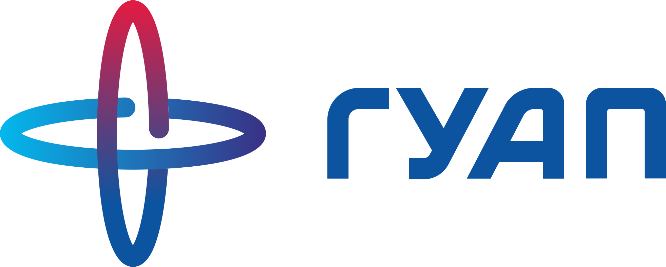 guap.ru
Прием документов поступающих на 2020/2021 учебный год
2020, ГУАП, Санкт-Петербург
Нормативная база:
Приказ Министерства науки и высшего образования Российской Федерации от 03 апреля 2020 года № 547 «Об особенностях приема на обучение по образовательным программам высшего образования - программам бакалавриата, программам специалитета, программам магистратуры, программам подготовки научно-педагогических кадров в аспирантуре на 2020/21 учебный год»
Даты приемной кампании:
Все даты приемной кампании привязаны к дате объявления результатов последнего единого государственного экзамена, проводимого в основной период в соответствии с расписанием проведения единых государственных экзаменов.
Расчет даты производится по совместному Приказу Министерства просвещения Российской Федерации и Федеральной службы по надзору в сфере образования и науки от 07 ноября 2018 года №190/1512 "Об утверждении Порядка проведения государственной итоговой аттестации по образовательным программам среднего общего образования"
3
Проект расписания ЕГЭ 
(опубликован на официальном сайте Рособрнадзора):
29 июня — география, литература, информатика;
2 и 3 июля — русский язык;
6 июля — профильная математика;
9 июля — история, физика;
13 июля — обществознание, химия;
16 июля — биология, письменный иностранный язык;
18 и 20 июля — устный иностранный язык.
4
Дата объявления результатов последнего ЕГЭ:
В 2020 году последний ЕГЭ - иностранные языки (раздел «Говорение») 
- 20 июля (понедельник) - по проекту нового расписания ЕГЭ
Для экзамена по выбору (иностранные языки), упрощенно, схема расчёта будет:
 Дата проведения + четыре календарных дня + пять рабочих дней + один рабочий день + два рабочих дня + один рабочий день + один рабочий день для выполнения разных работ по обработке ЕГЭ
 
Поскольку перемешаны календарные дни и рабочие дни, дата существенно зависит от дня недели экзамена

 Расчетная дата объявления результатов последнего ЕГЭ по проекту расписания ЕГЭ, опубликованного на официальном сайте Рособрнадзора – 14 августа
5
Даты приемной кампании:
По программам бакалавриата и специалитета. Очная форма обучения
Срок завершения приема документов, необходимых для поступления, от лиц, поступающих на обучение по результатам вступительных испытаний, проводимых вузами самостоятельно – 23 августа

Срок завершения приема документов, необходимых для поступления, от лиц, поступающих на обучение по результатам ЕГЭ – 6 сентября

«Первая волна» зачисления на бюджет - 15 сентября 

«Вторая волна» зачисления на бюджет - 20 сентября
6
Даты приемной кампании:
По программам бакалавриата и программам специалитета по заочной форме обучения; по программам магистратуры и по программам аспирантуры в рамках контрольных цифр и за счет бюджетных ассигнований, при приеме на обучение по договорам об образовании, заключаемым при приеме на обучение за счет средств физических и (или) юридических лиц, по программам бакалавриата, программам специалитета, программам магистратуры, программам аспирантуры.
Срок завершения приема документов, необходимых для поступления, - не ранее 6 сентября.

Срок завершения вступительных испытаний - в соответствии с правилами приема.
7
Способы подачи документов:
Для поступления на обучение поступающие подают заявление о приеме с приложением необходимых документов:

в электронной форме посредством электронной информационной системы организации;

с использованием суперсервиса "Поступление в вуз онлайн" посредством федеральной государственной информационной системы "Единый портал государственных и муниципальных услуг (функций)".
8
ЕГЭ в Санкт-Петербурге сдают 38970 человек. Из них:
27 053 одиннадцатиклассника, 

7902 выпускника прошлых лет, 

233 человека, не прошедшие государственную итоговую аттестацию в предыдущие годы,

3782 обучающихся профессиональных образовательных учреждений.
9
10
Спасибо за внимание!
11